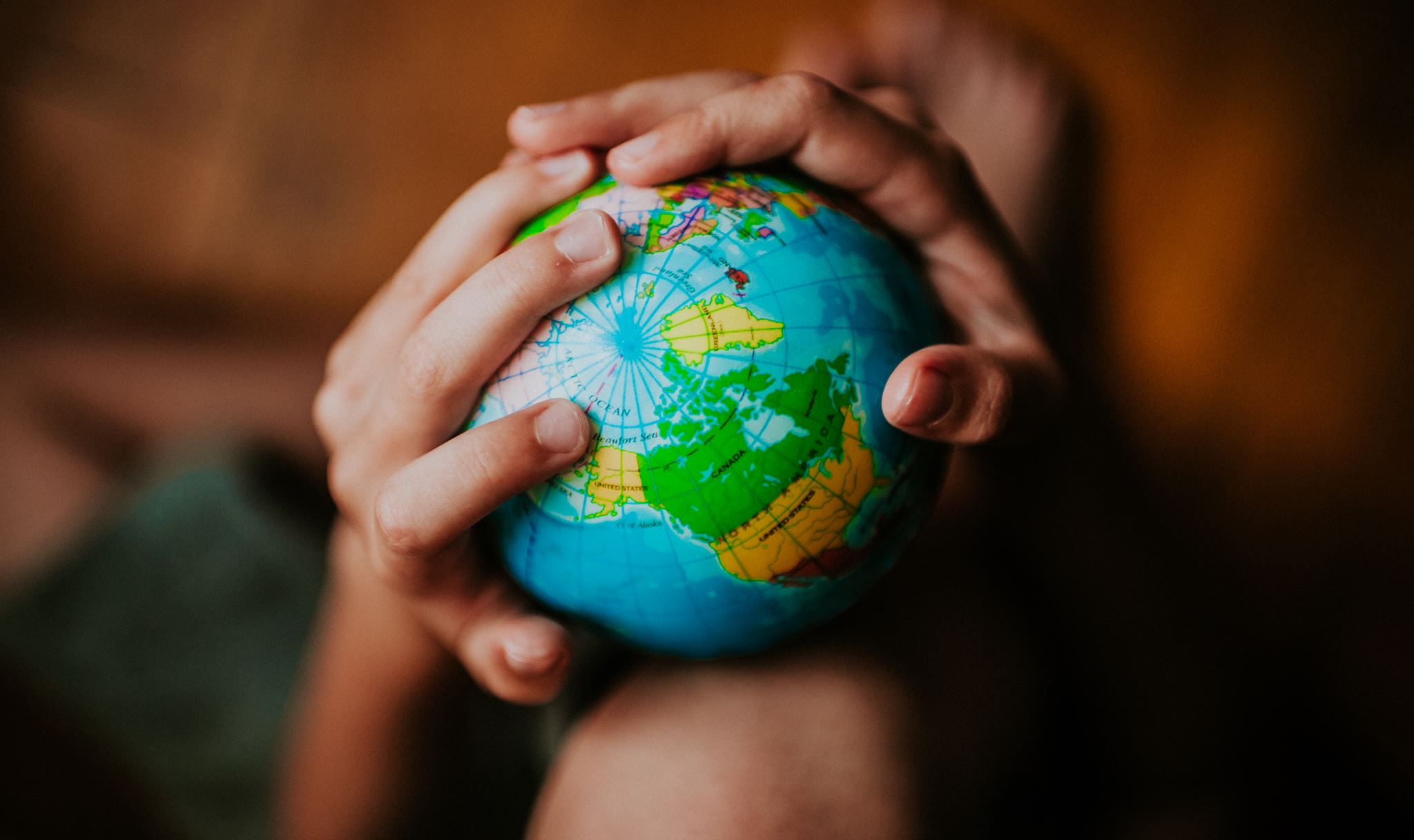 Geography
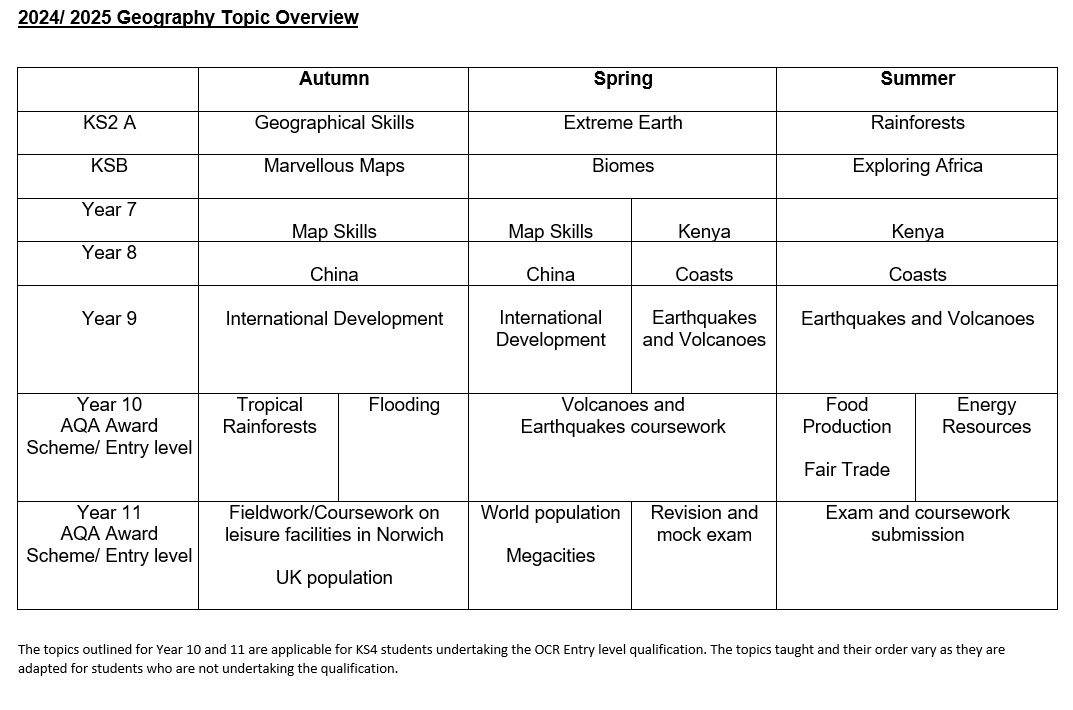 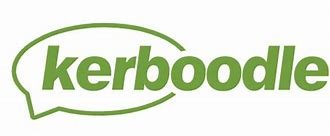 Our Key Stage 3 Provider is
Year 9
Year 7
Year 8
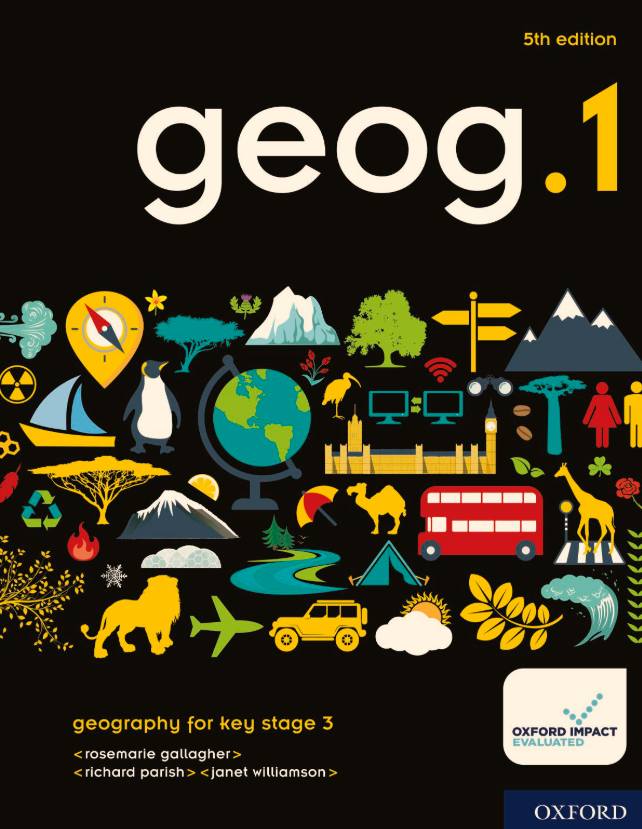 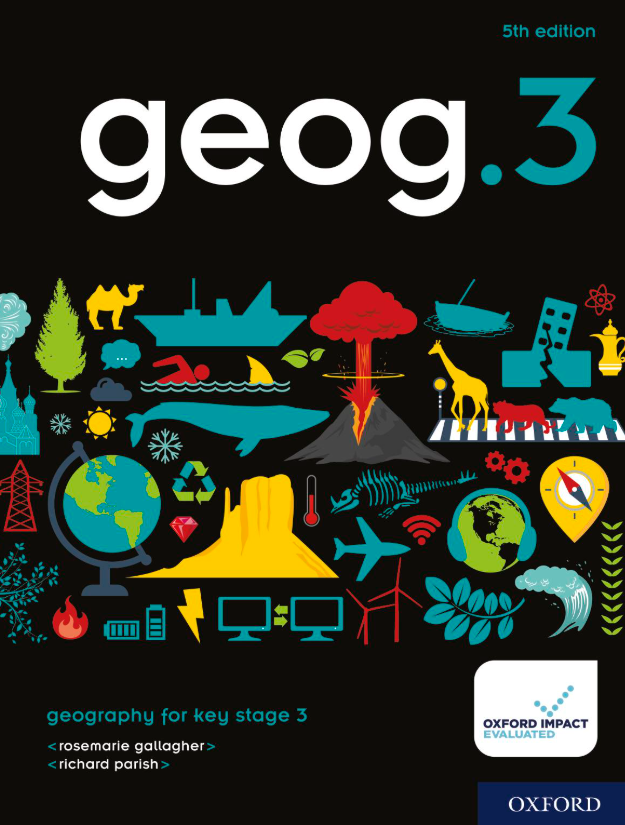 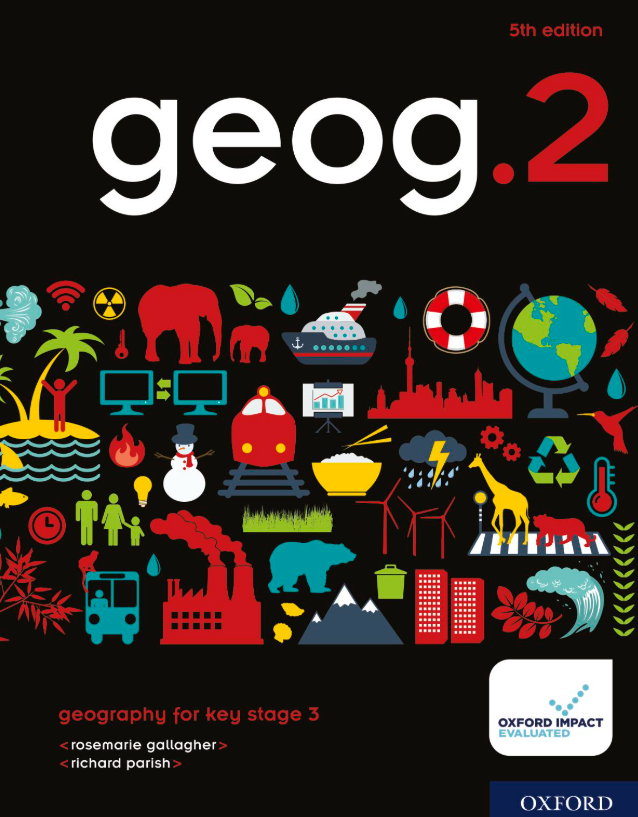 There is flexibility in the learning outcomes and topics taught throughout the Key Stage 3 curriculum, to meet the needs and capabilities of the students.
Key Stage 3 lesson examples
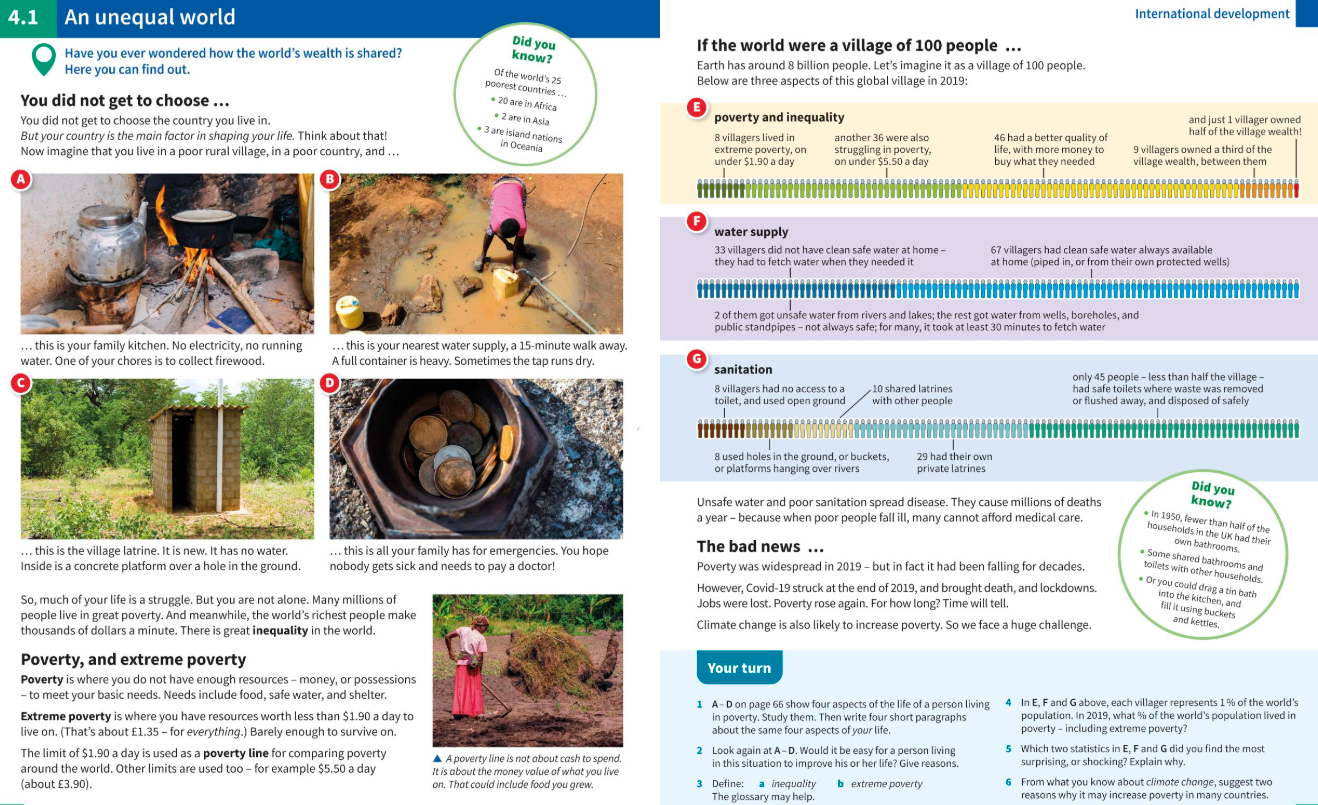 Photographs taken during the Year 8 fieldwork trip to Overstrand and Weybourne
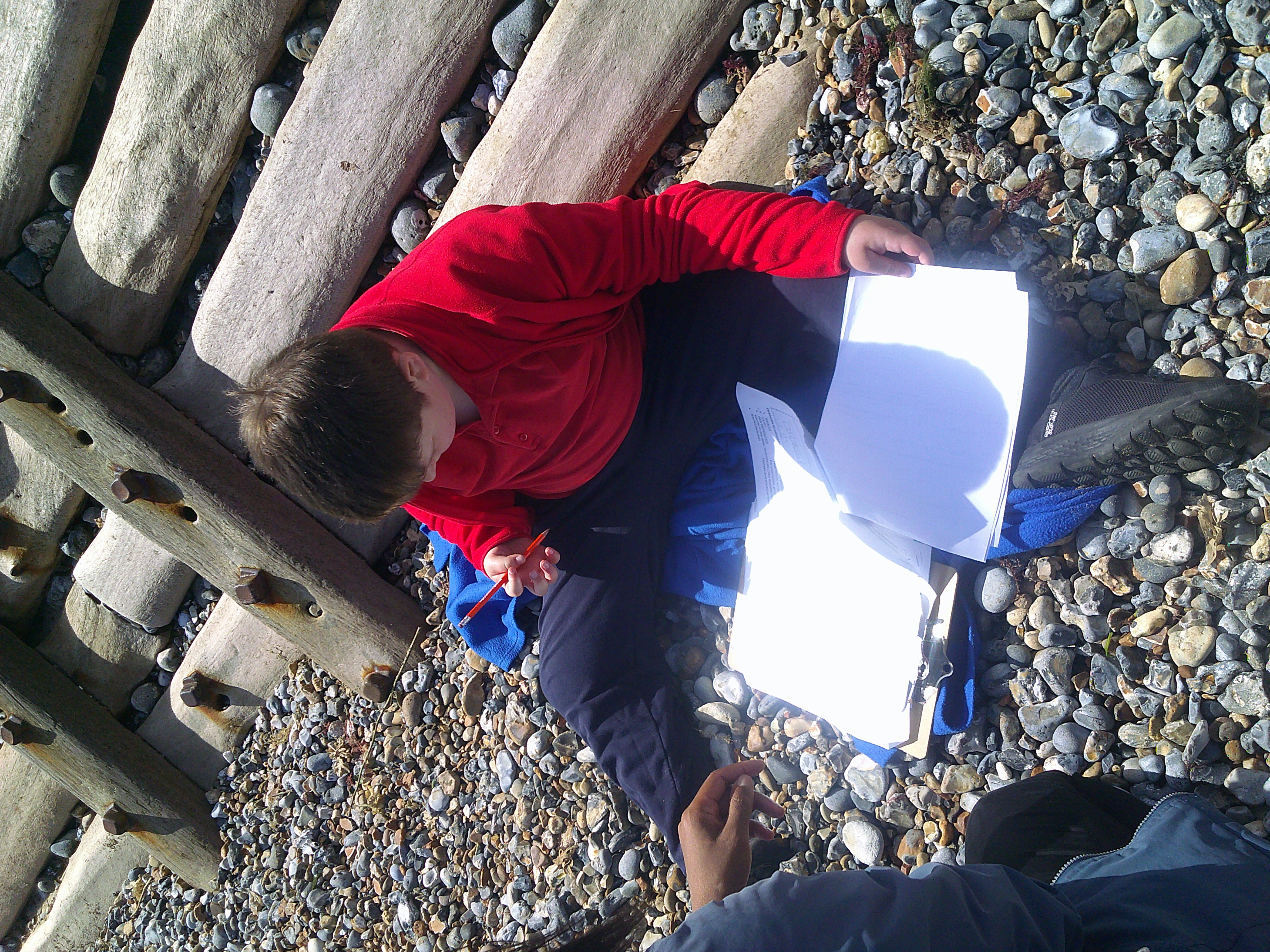 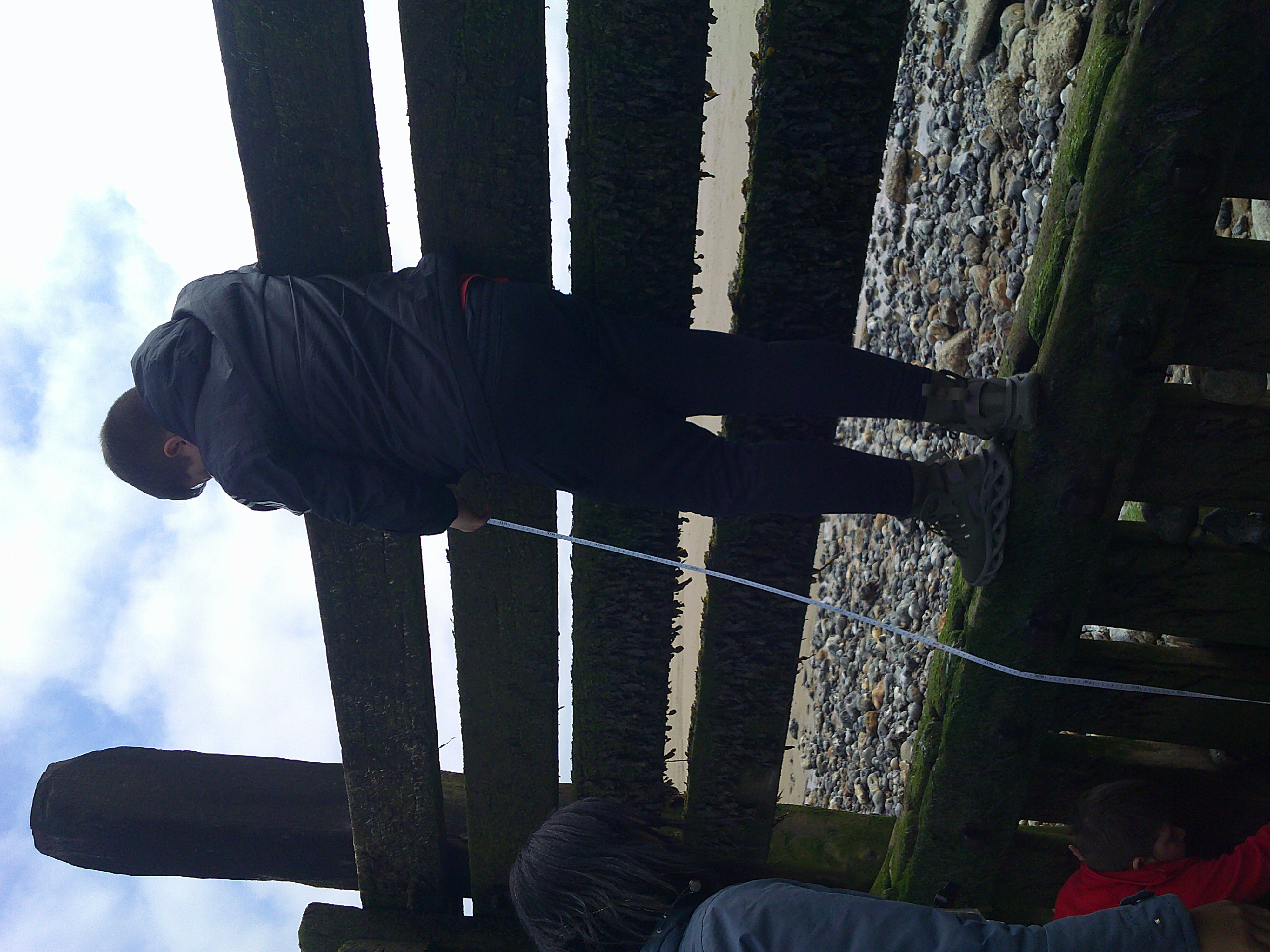 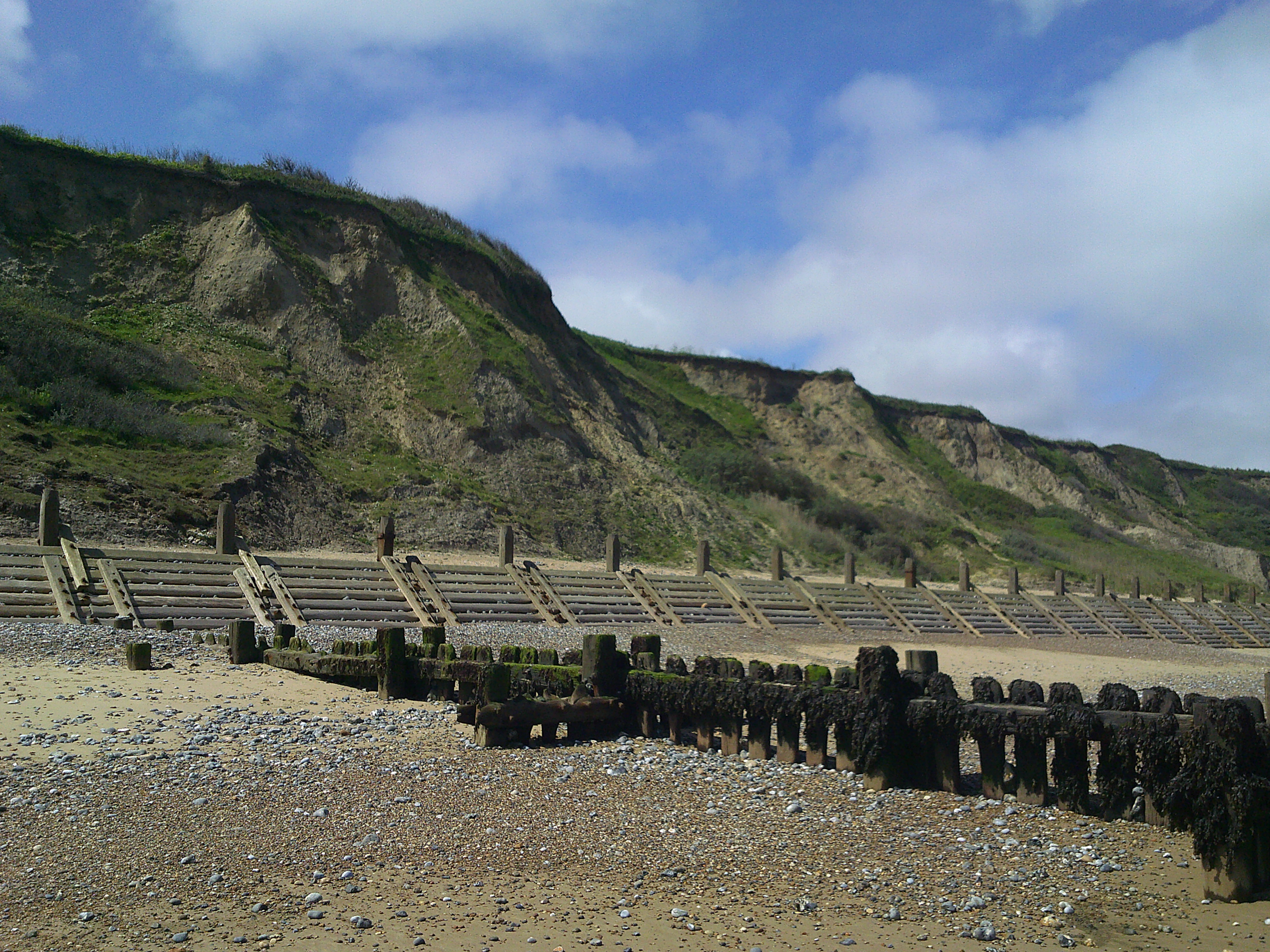 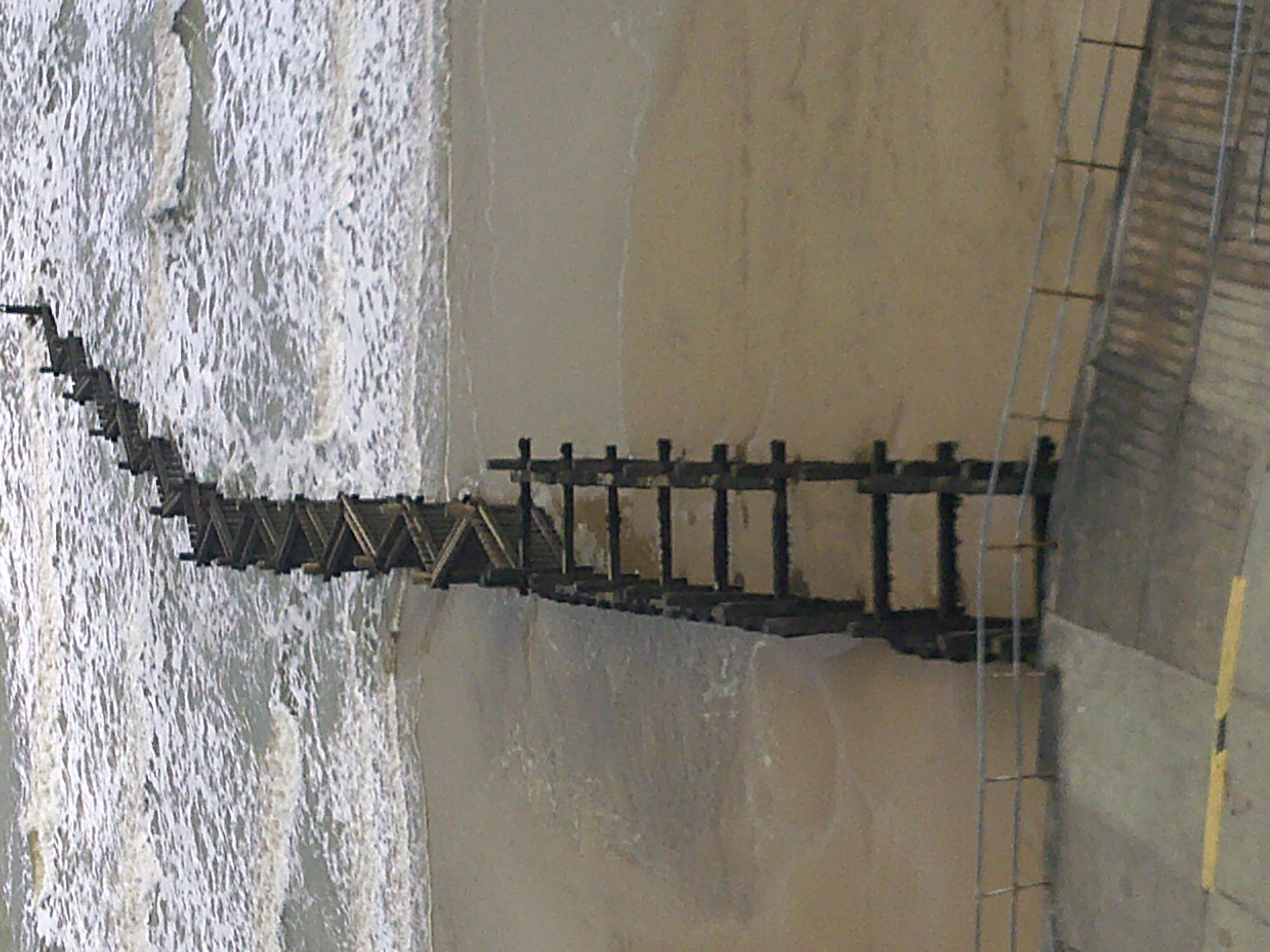 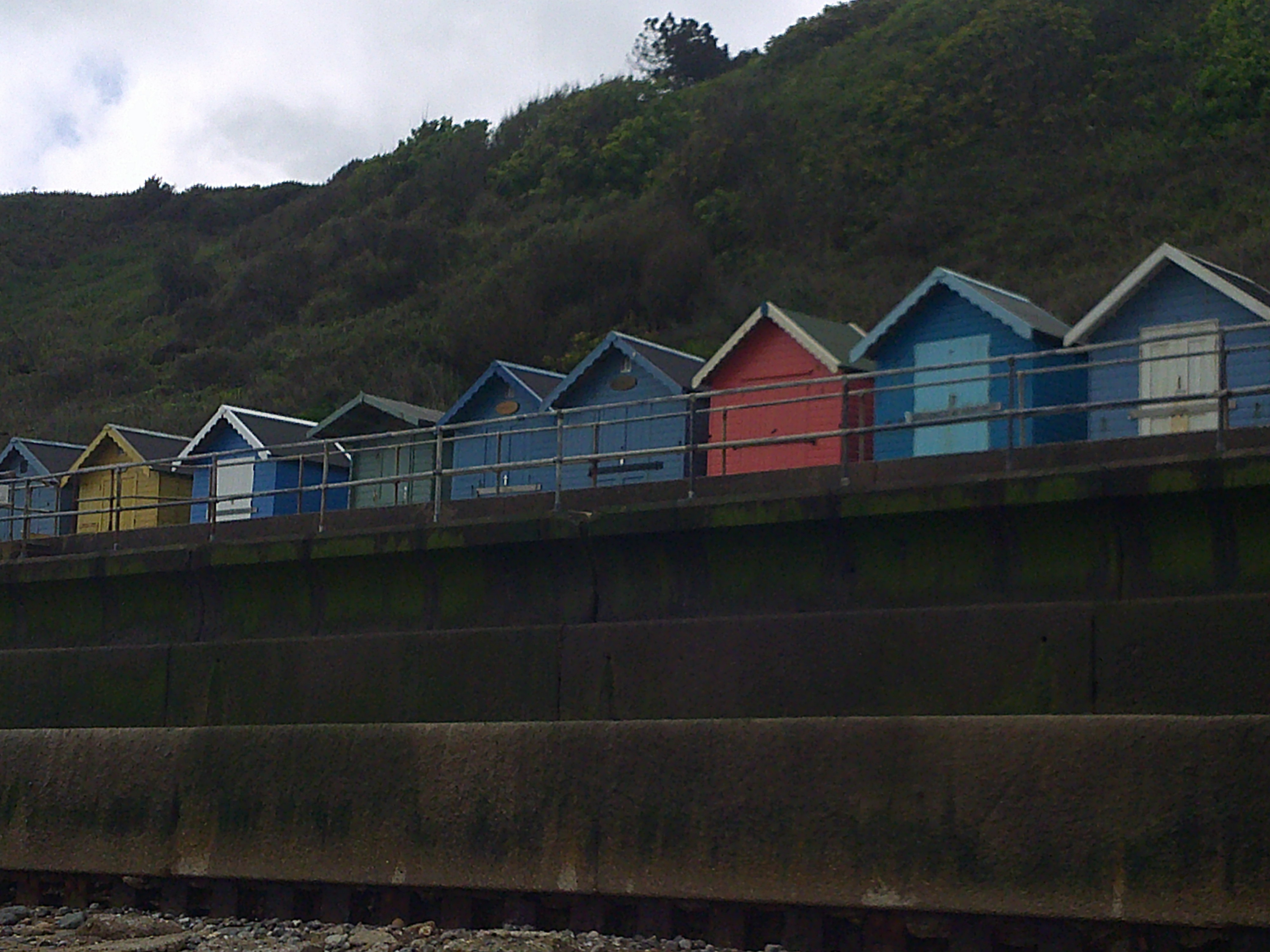 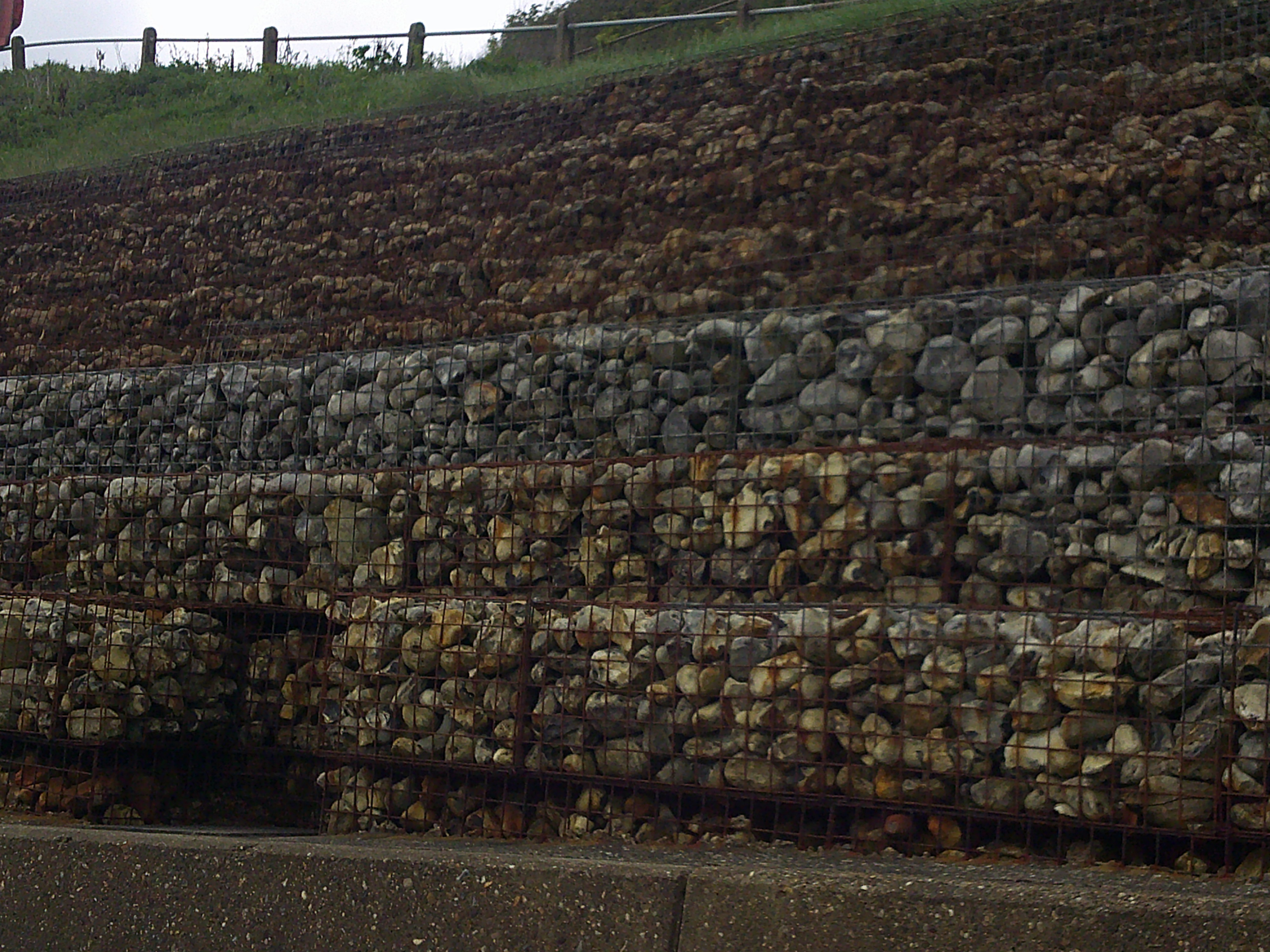 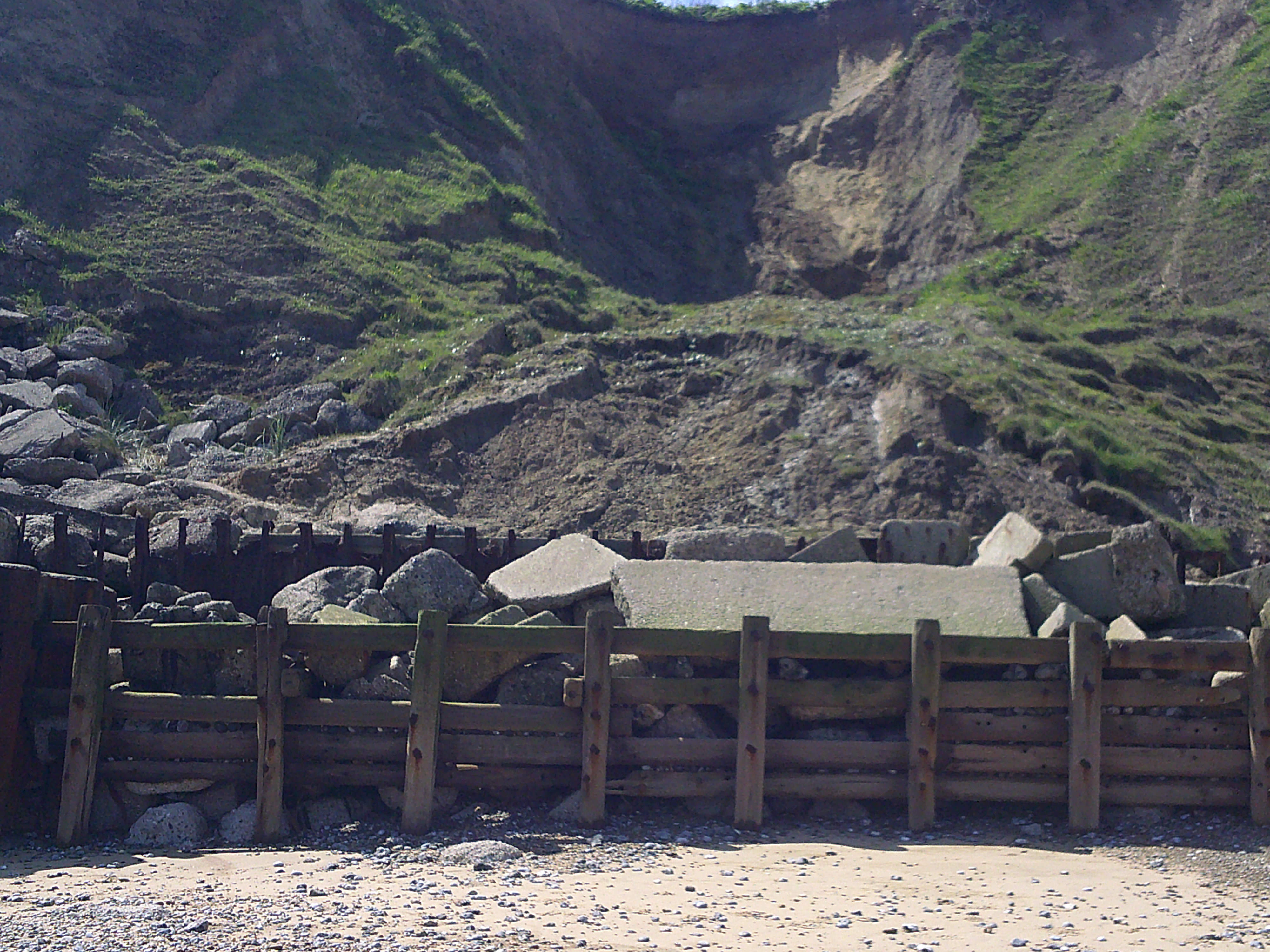 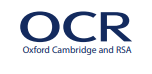 Our Key Stage 4 Provider is
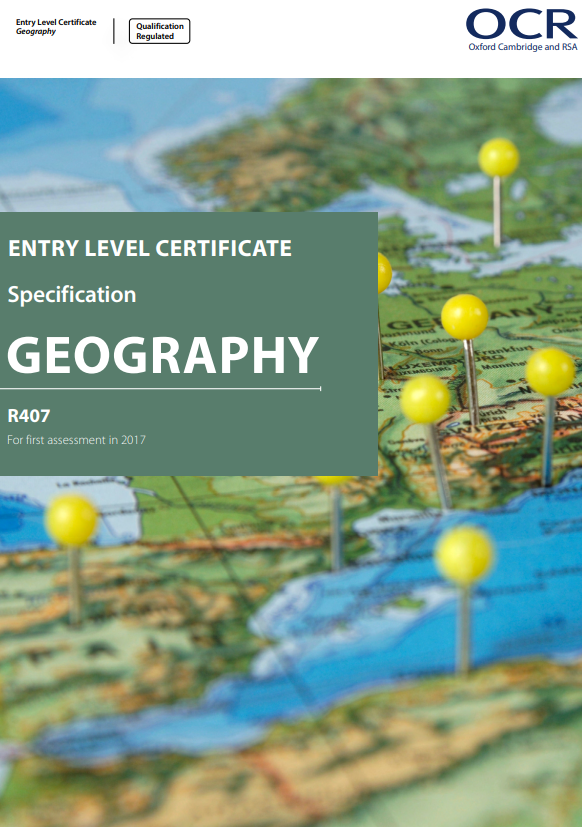 Entry Level Students
These students learn the topics and undertake the fieldwork notebook, the personal project and the exam based on the OCR specification.
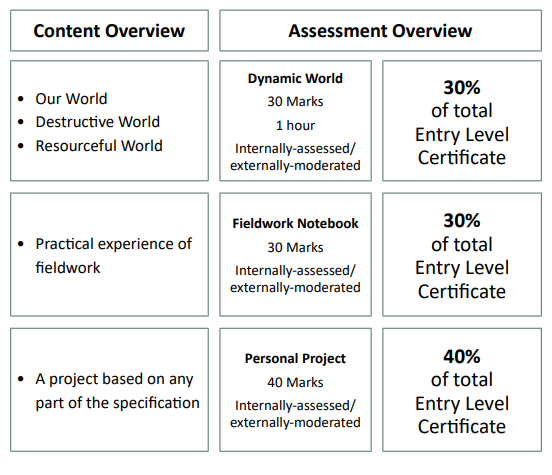 All other Key Stage 4 geography students
This curriculum is based around the OCR specification, but the topics taught, and the depth and order are adapted accordingly.
Year 11 Entry Level Topics
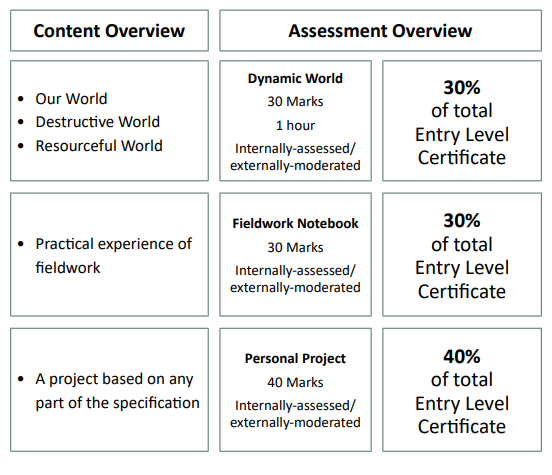 Useful websites